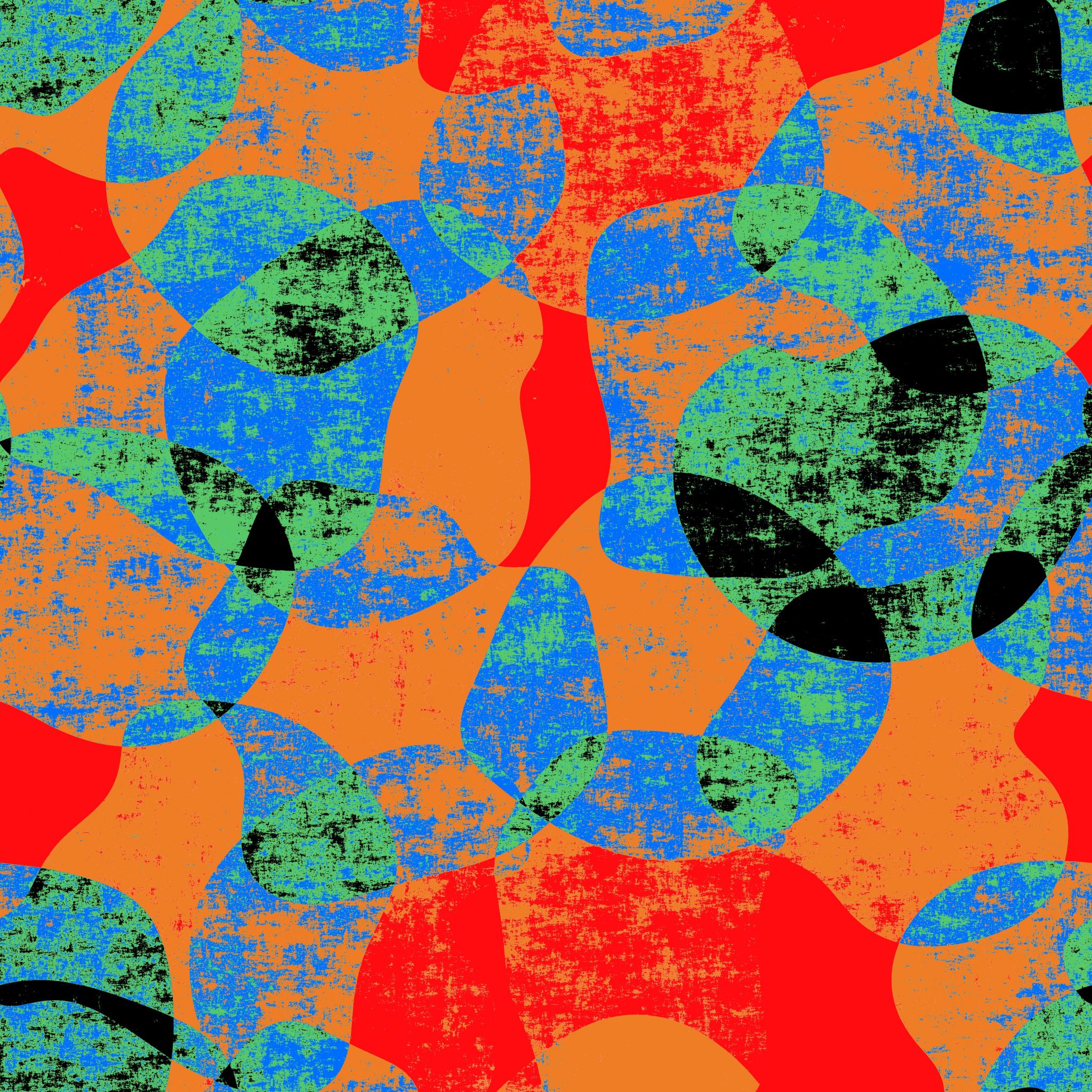 Culturally Affirming Practices:Transforming Healthcare of Indigenous People
DR. MAXINE BRINGS HIM BACK-JANIS
EdD, MPH, RDH
Heritage University
Professor